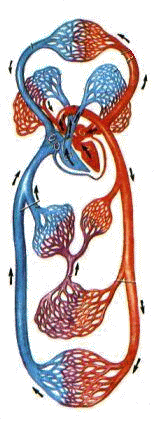 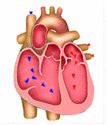 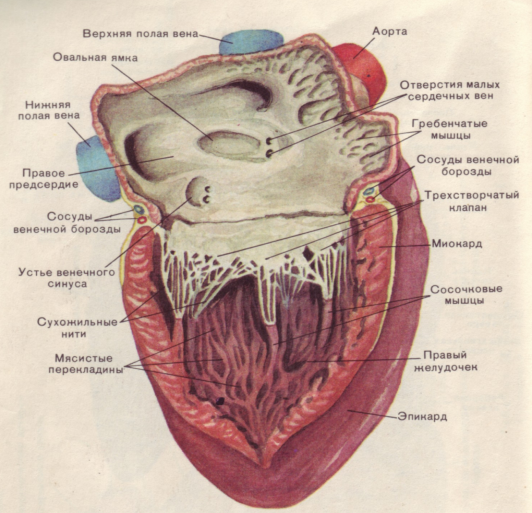 Сердечно-сосудистая система
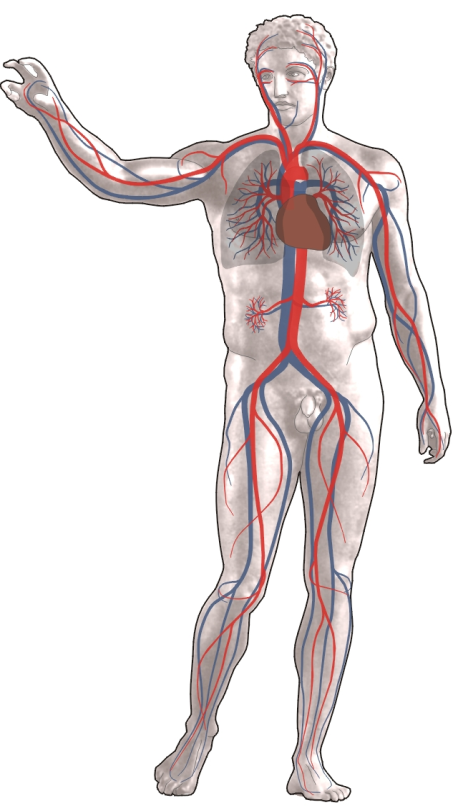 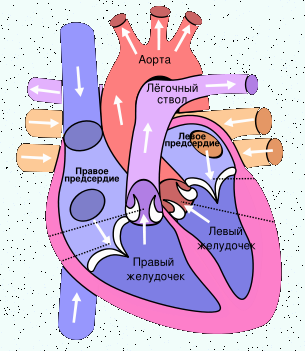 Пресс-конференция
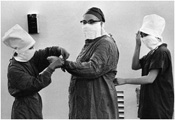 Кровеносная  система
Сердце
Кровеносные  сосуды
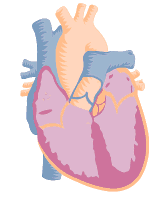 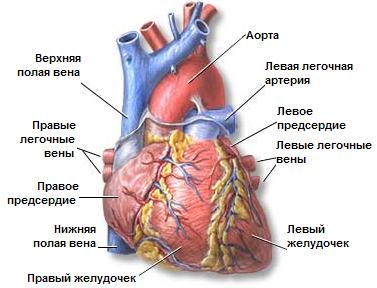 Неблагоприятное  воздействие  алкоголя  на  функции  сердечно-сосудистой системы.
Сердце  здорового  человека  (слева)  и  сердце  алкоголика  (справа)
Институт патологии кровообращения (им.Е.Н.Мешалкина) Создан в 1957 году.Адрес: Российская Федерация, 630055, г.Новосибирск, ул.Речкуновская, 15Интернет:www.meshalkinclinic.ru
До 1900 года - возглавлял Евгений Николаевич Мешалкин.
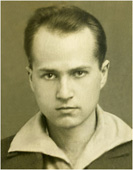 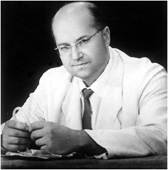 Е.Н.Мешалкин
Родился 
                       25 февраля 
                         1916 года
               в Екатеринославе
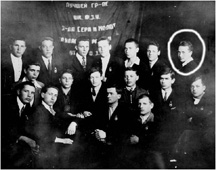 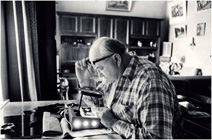 В настоящее время Институтом руководит доктор мед.наук, профессор Александр Михайлович Караськов.
Ежегодно проводится более 1,5 тыс. исследований и 3 тыс. операций.Работает более 1500 сотрудников.
В Институте в целом проконсультировано более 600 тыс. пациентов. В среднем за год проходят консультацию 26 тыс. человек, стационарно лечится 6 тыс. пациентов.
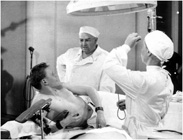 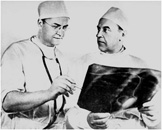 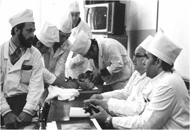